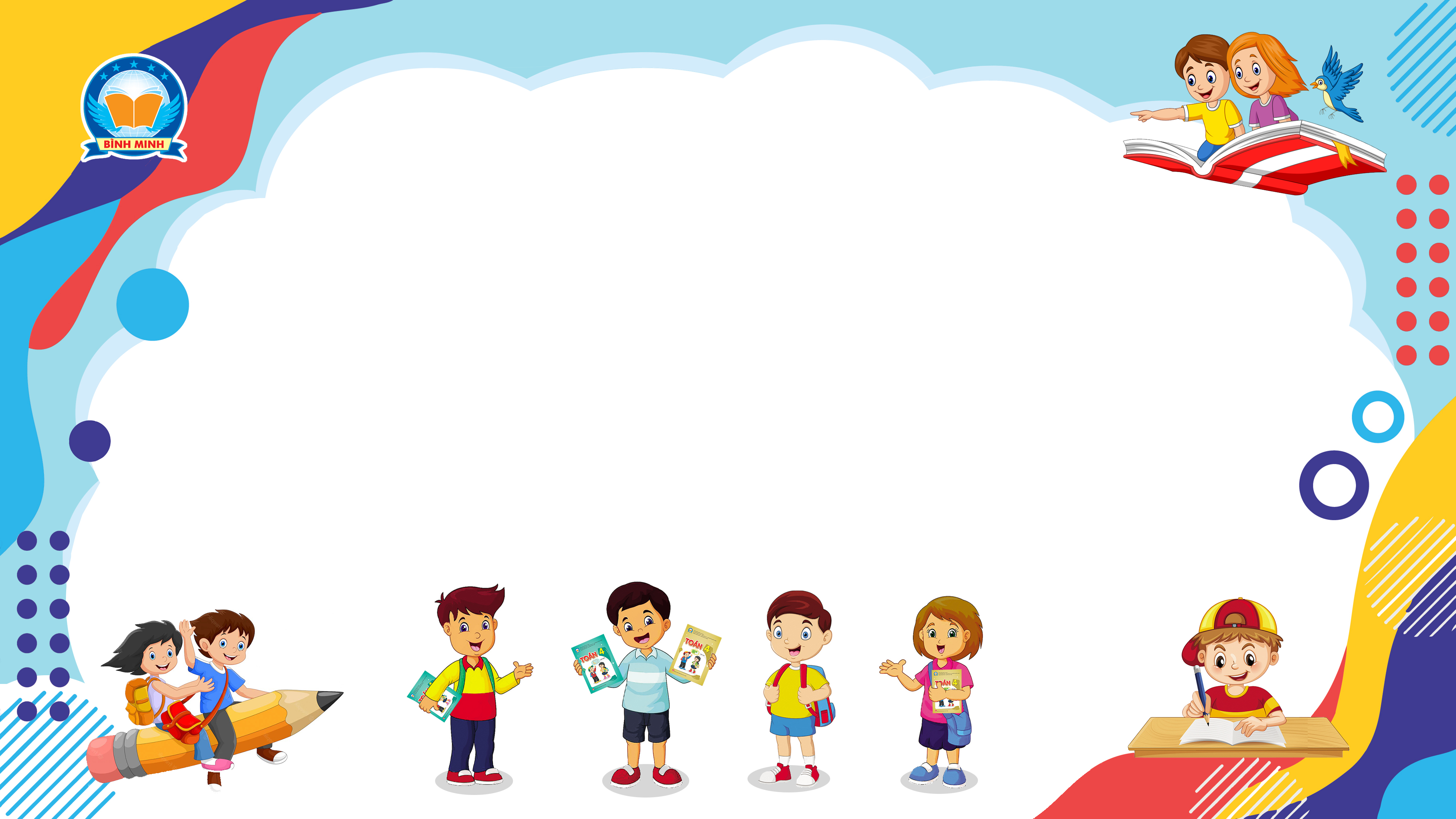 Bài 104
LUYỆN TẬP
(Sách giáo khoa Toán 3 - Tập hai - Trang 20)
Thứ … ngày … tháng … năm ….
Bài 104
Luyện tập
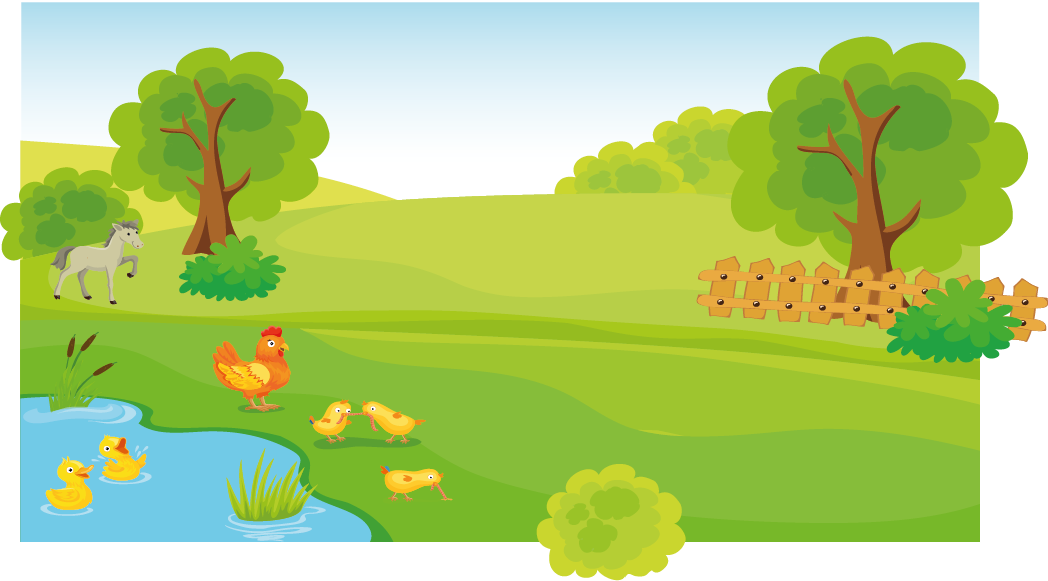 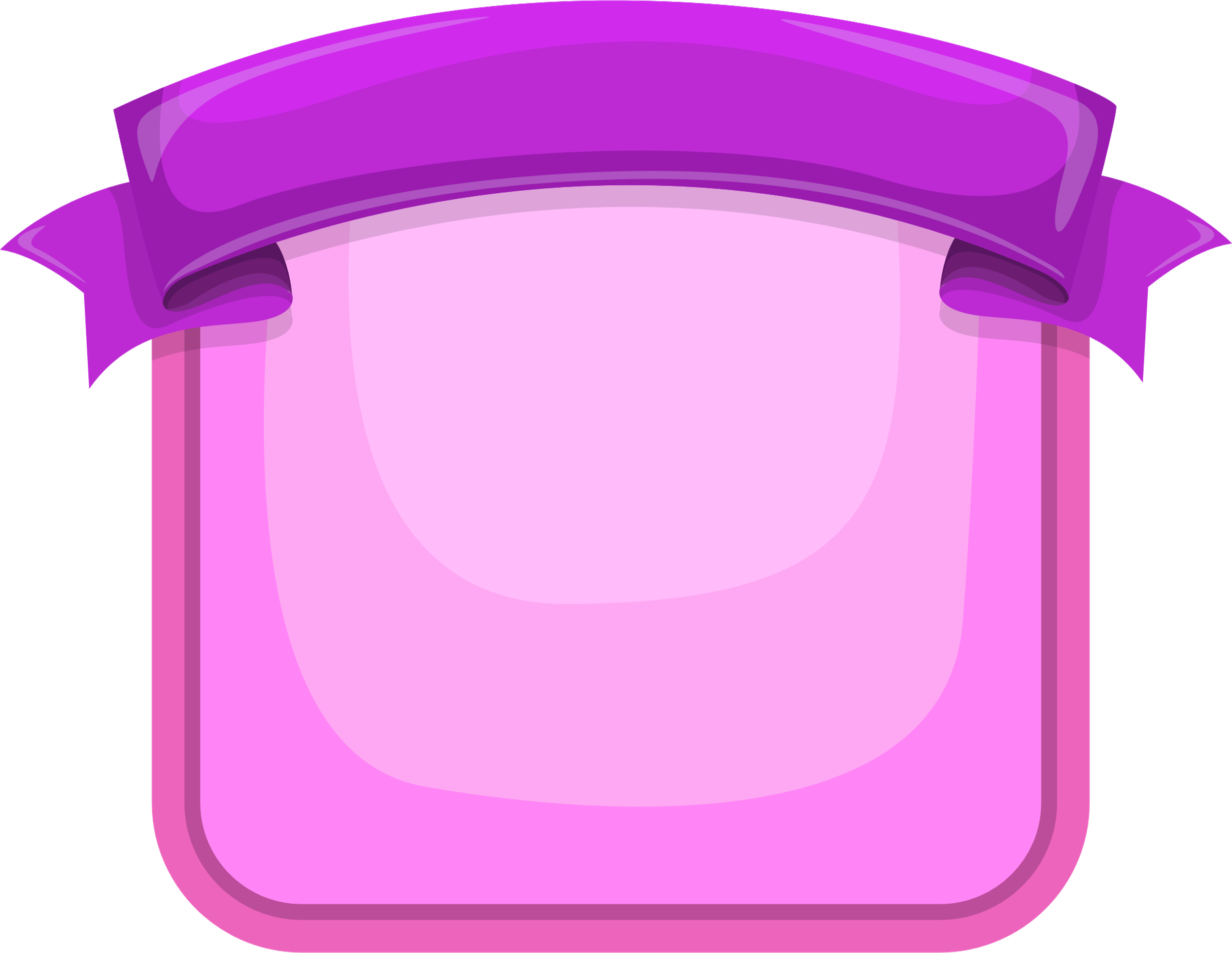 ĐỘNG
KHỞI
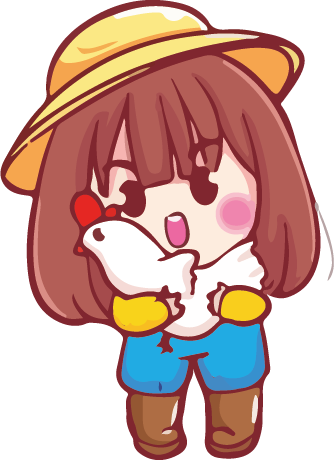 Em hãy thực hiện các phép tính sau vào bảng con!
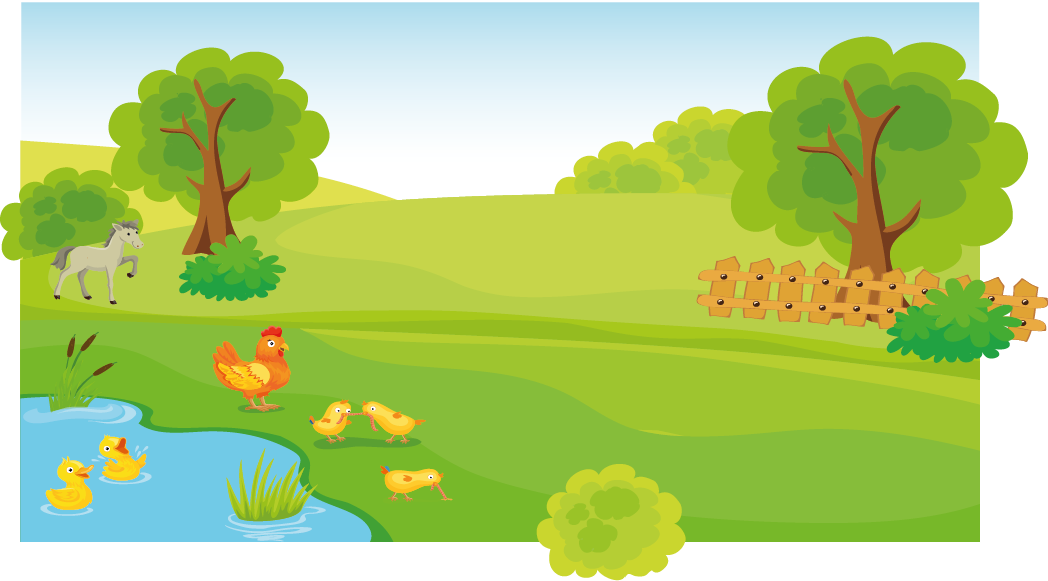 245 + 5 990
1 270 + 2 511
245
1 270
+
+
2 511
5 990
6 235
3 781
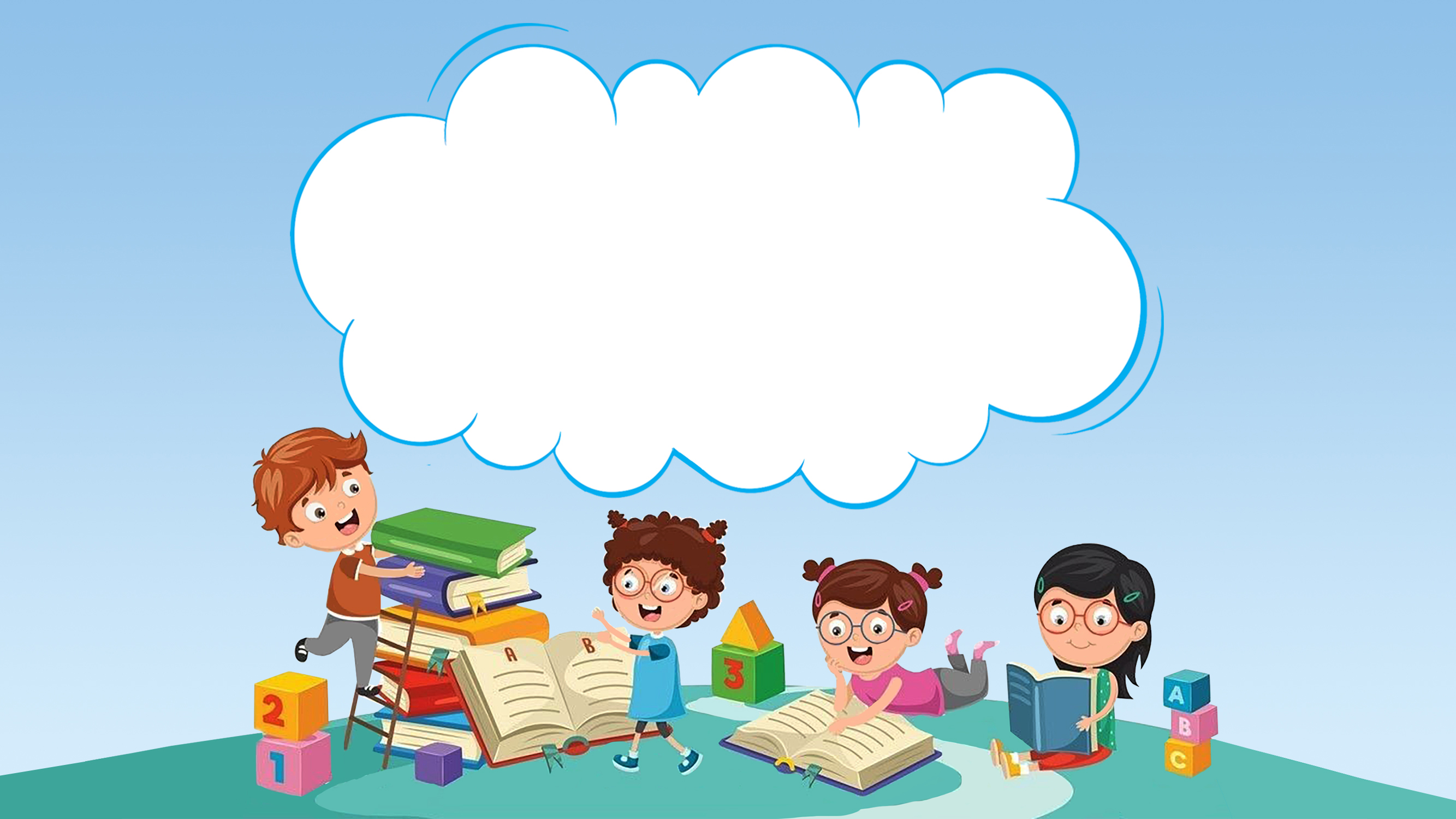 THỰC HÀNH
LUYỆN TẬP
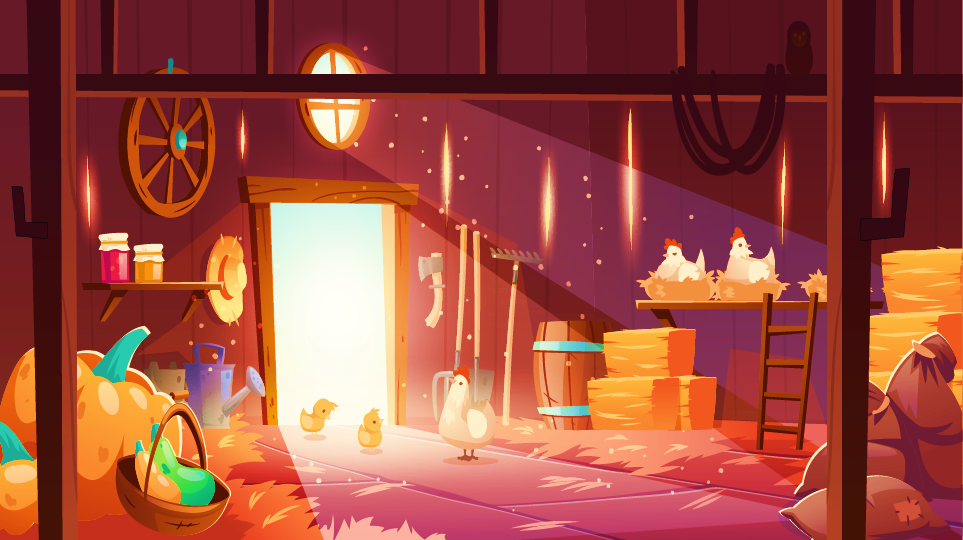 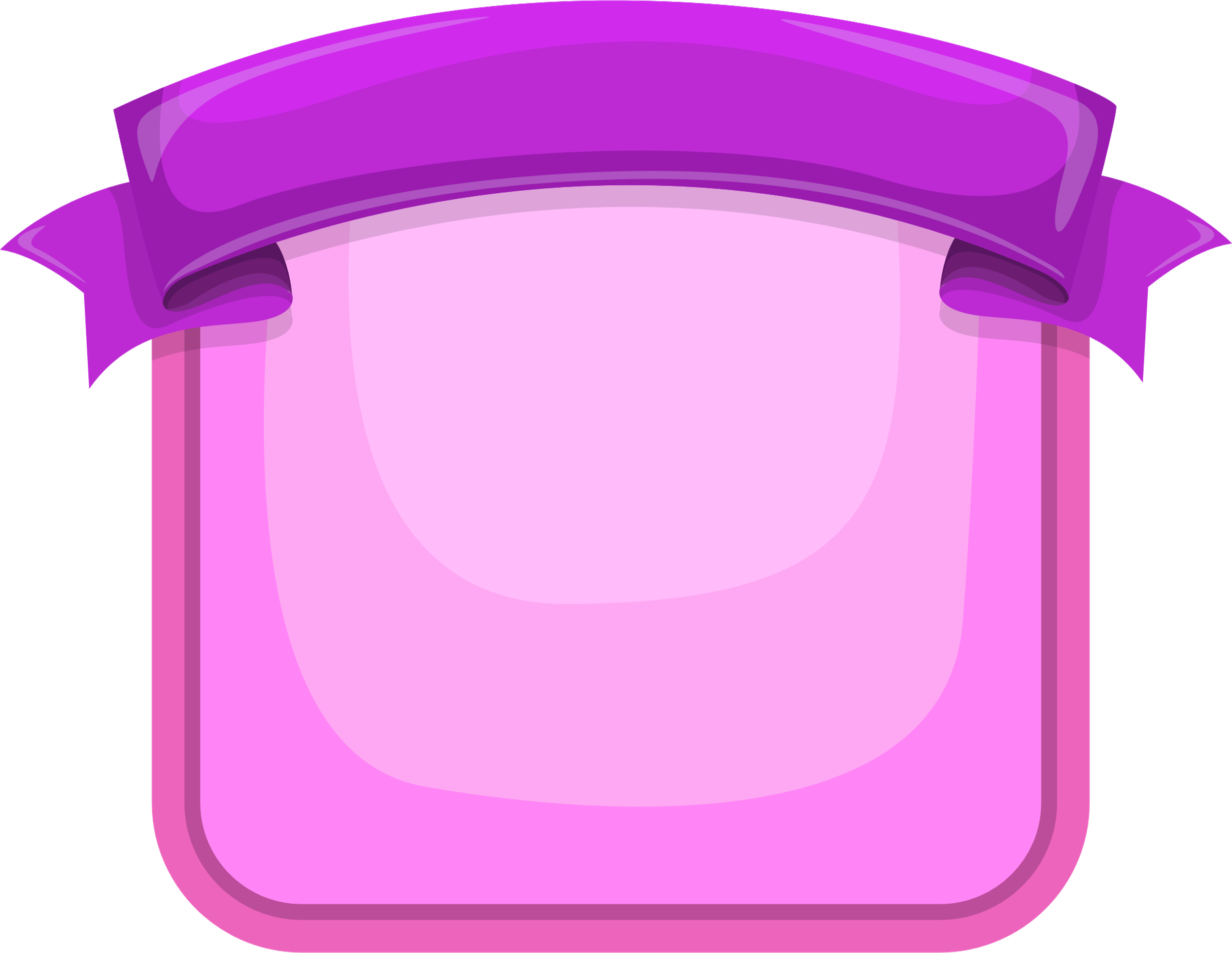 LUYỆN
TẬP
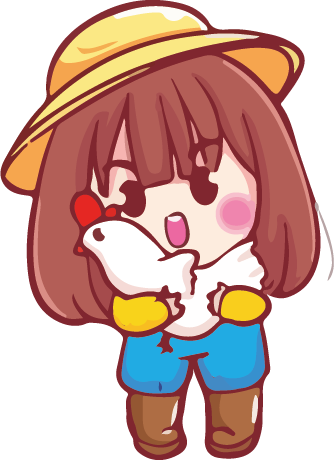 Các bạn cùng giúp trang trại Chicky chào đón những chú gà con ra đời bằng cách vượt qua các thử thách sau nhé!
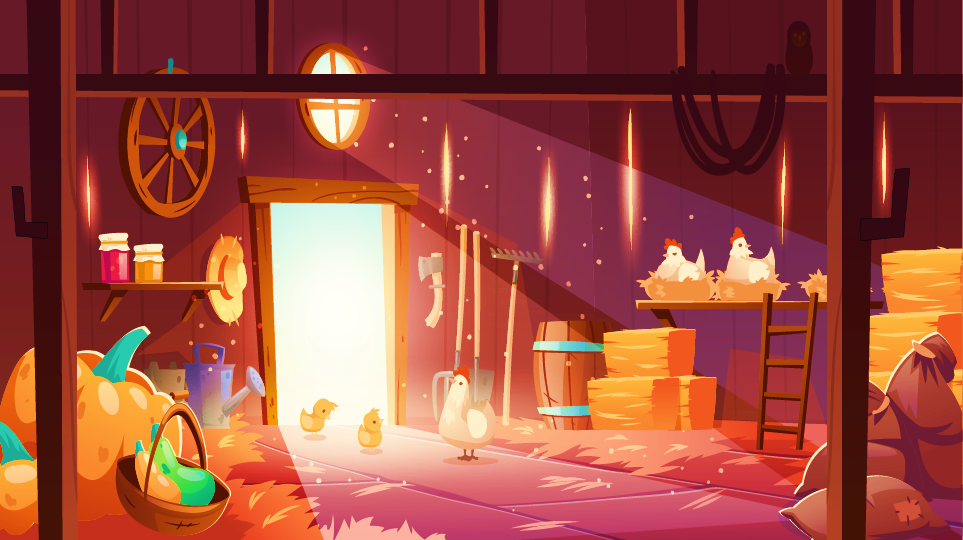 Các bạn hãy kiểm tra giúp mình những phép tính sau đúng hay sai nhé! Phần thưởng sẽ là những quả trứng gà,để ấp nhé.
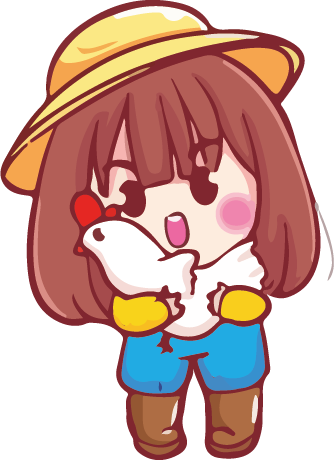 Nào chúng mình cùng bắt đầu kiểm tra nhé
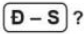 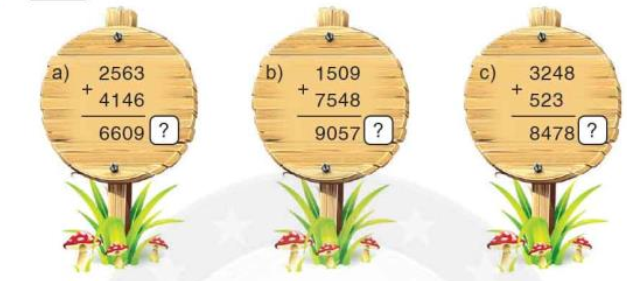 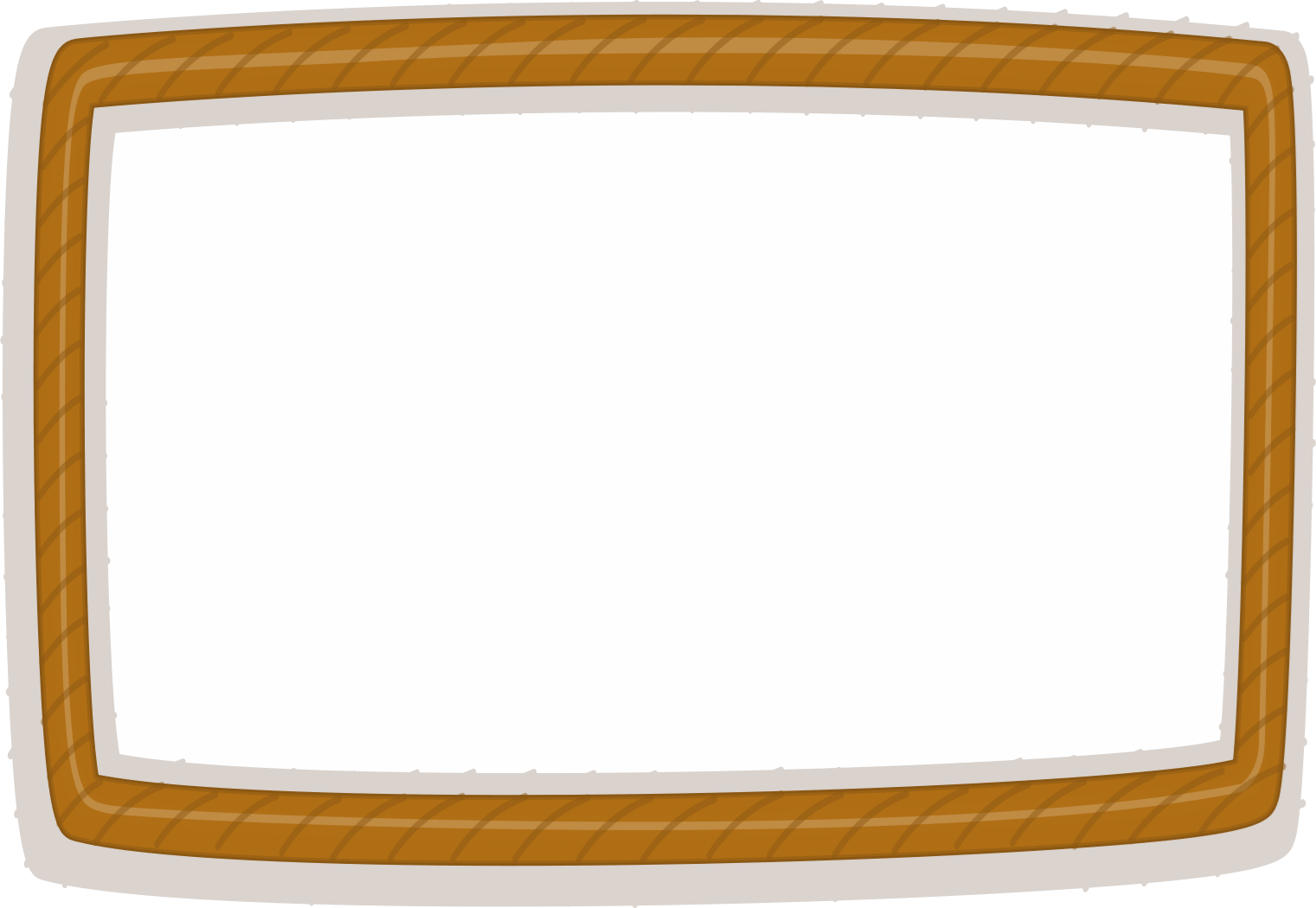 Bài 1:
S
Đ
Đ
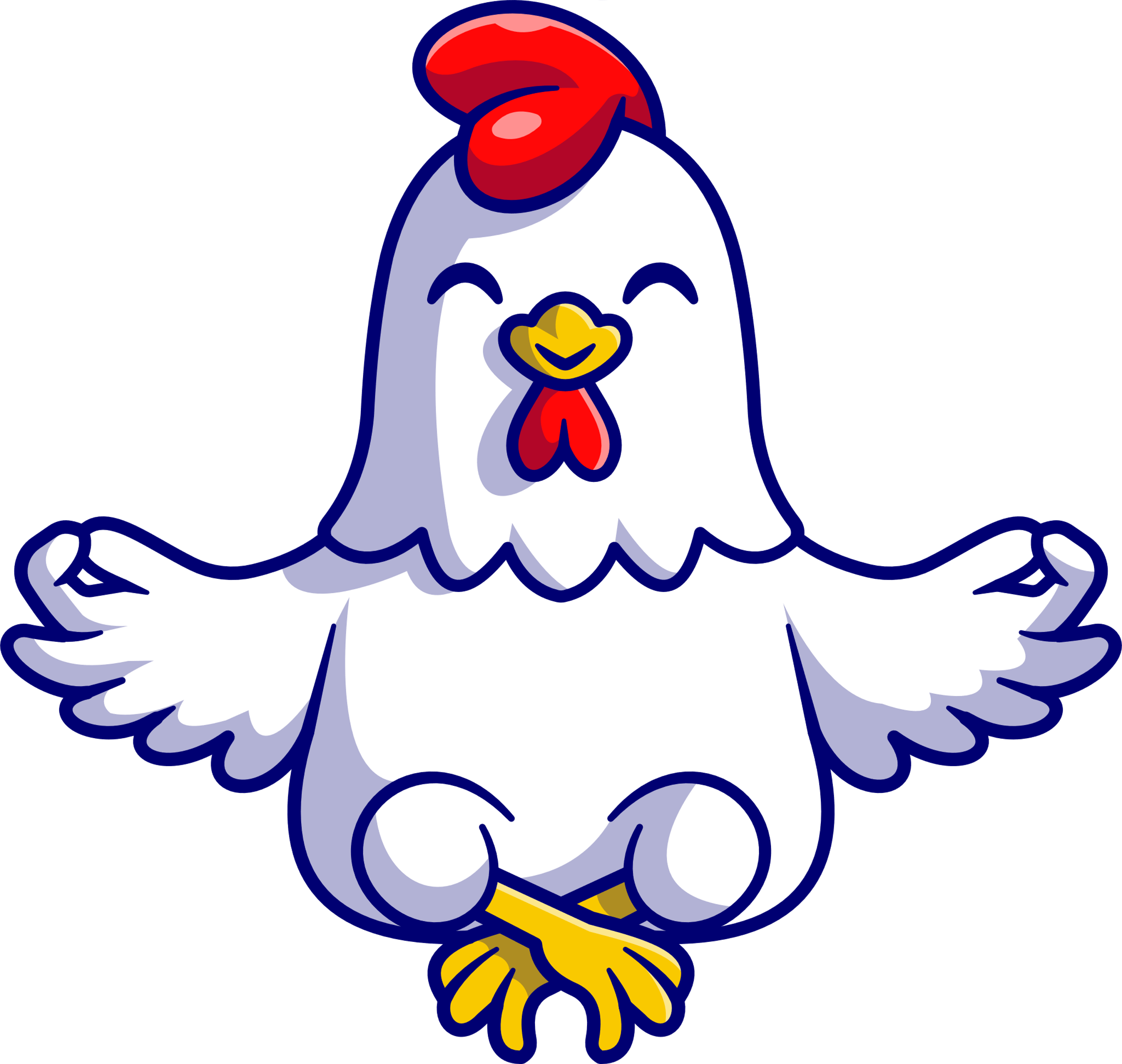 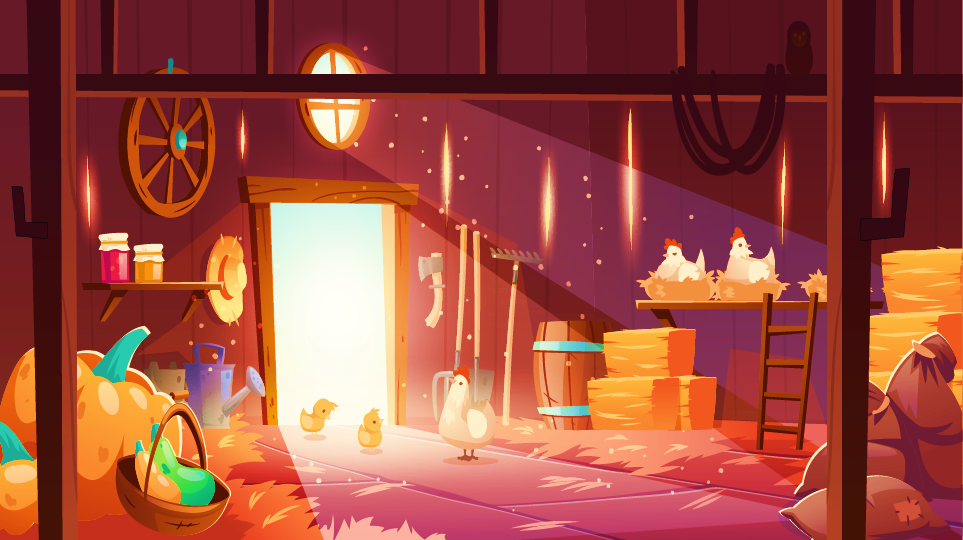 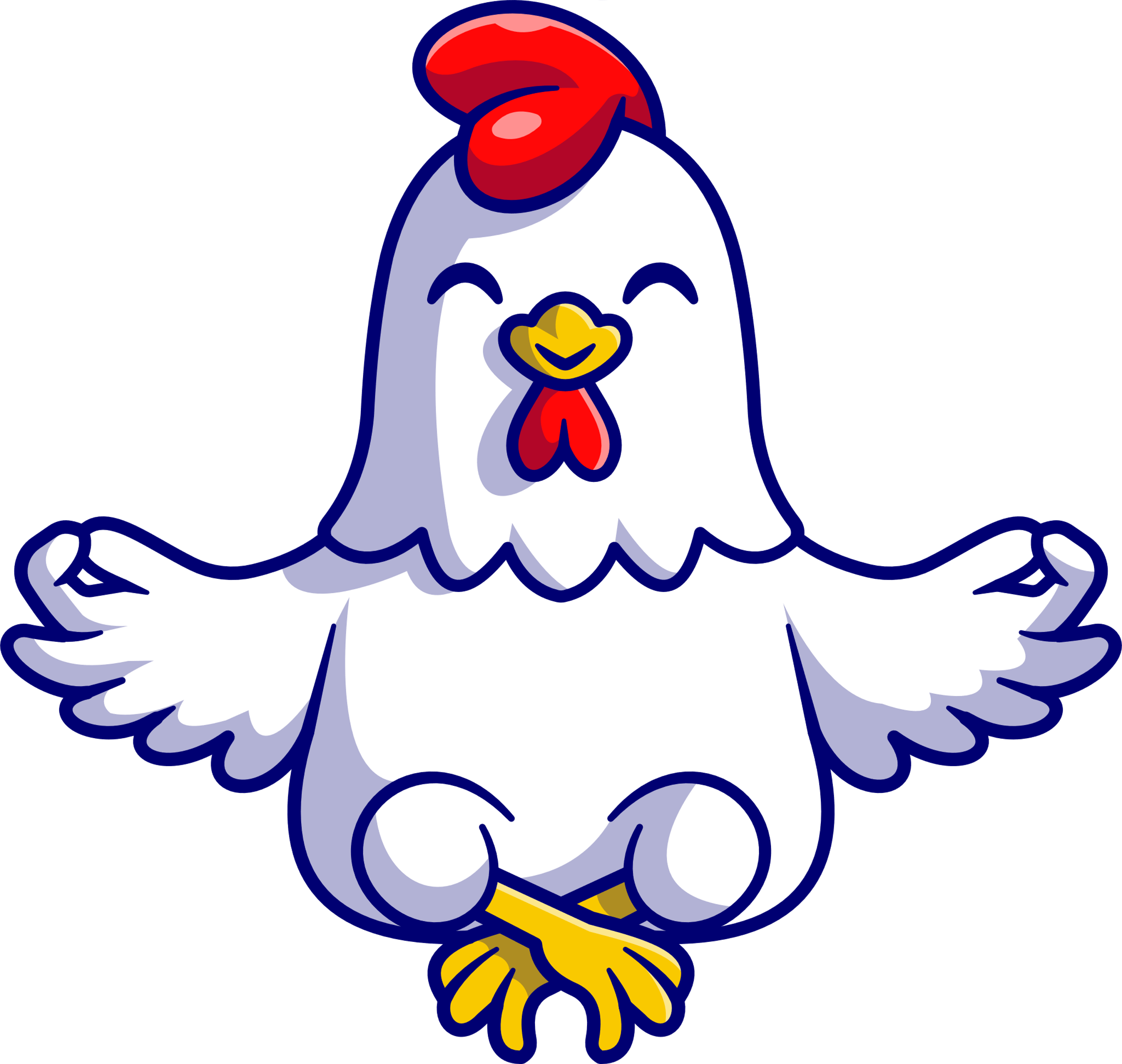 Thật tuyệt vời! Tiếp theo, các bạn hãy thực hiện bài tập sau để giúp gà mái ấp trứng đủ thời gian cần thiết nhé!
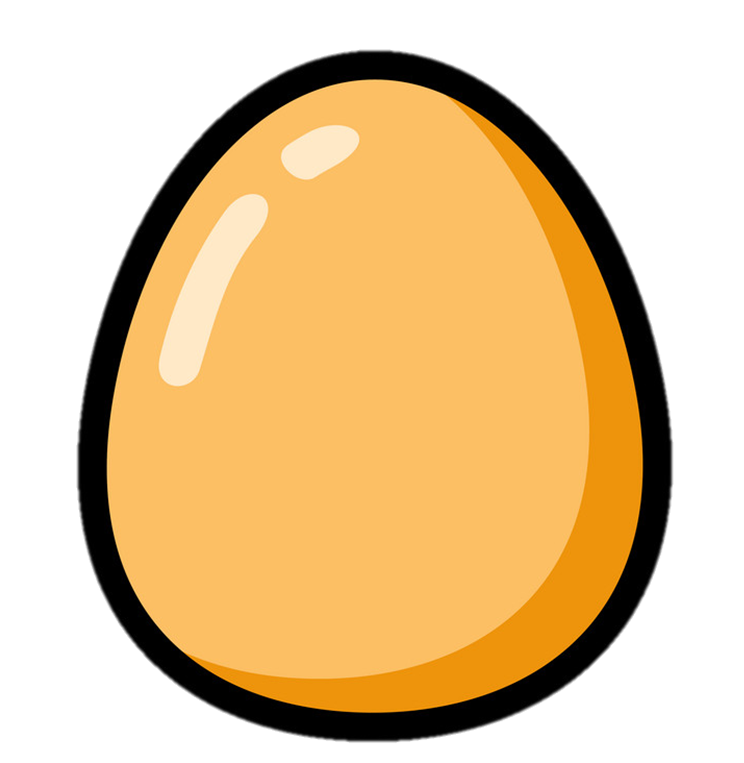 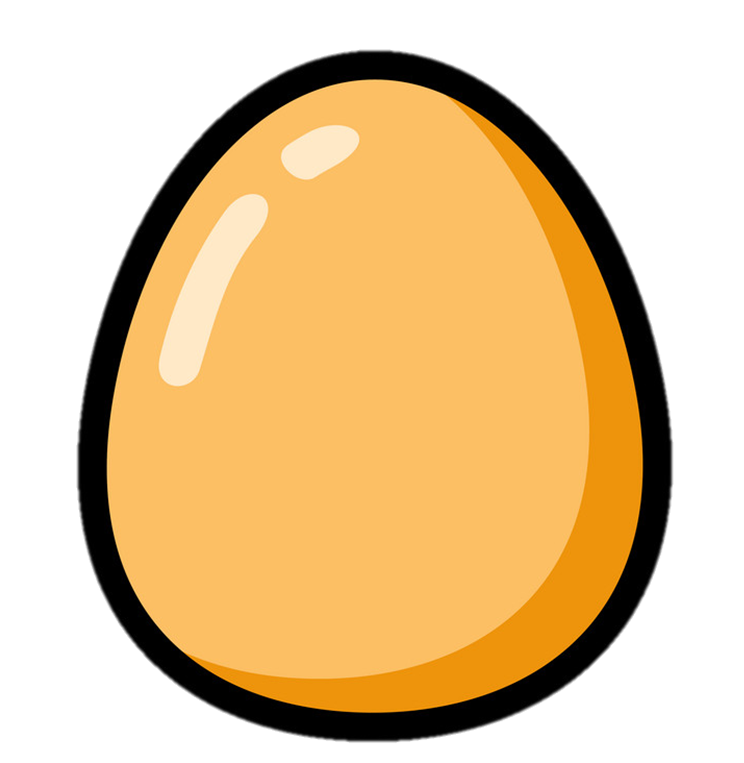 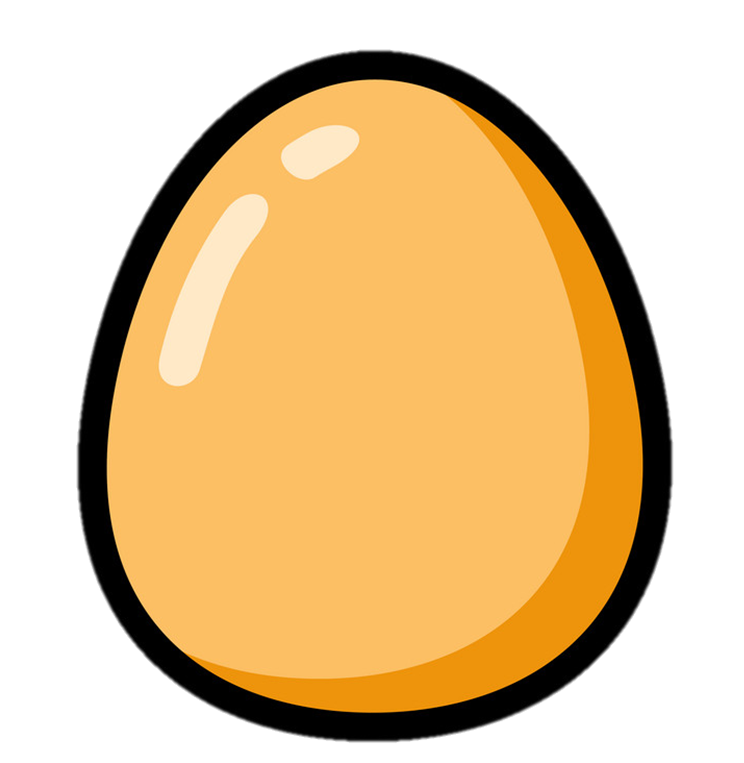 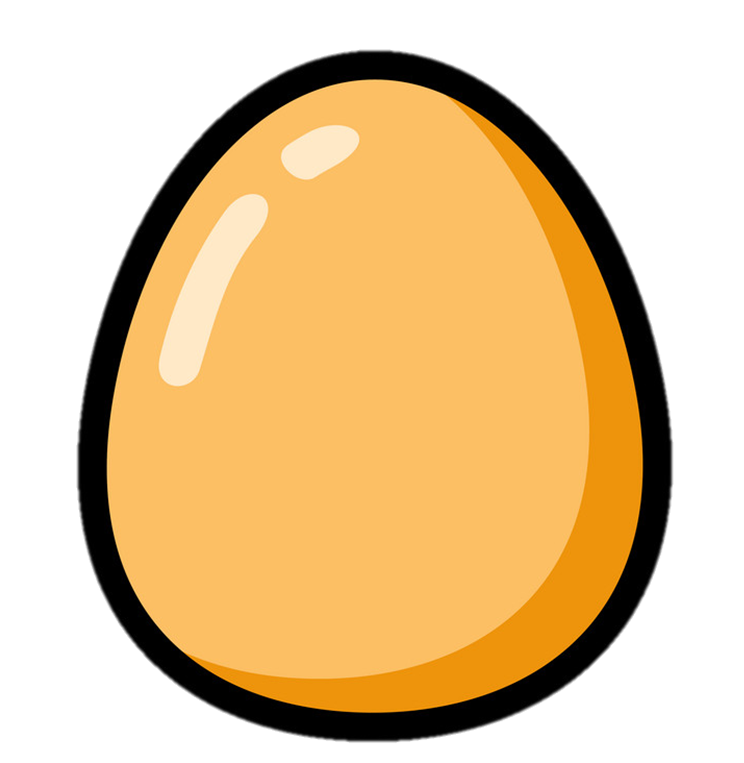 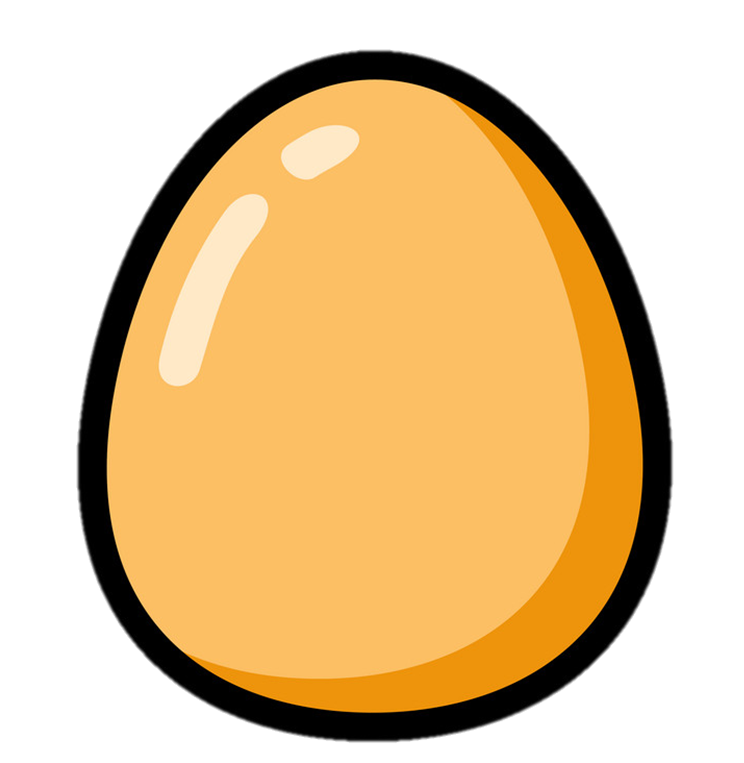 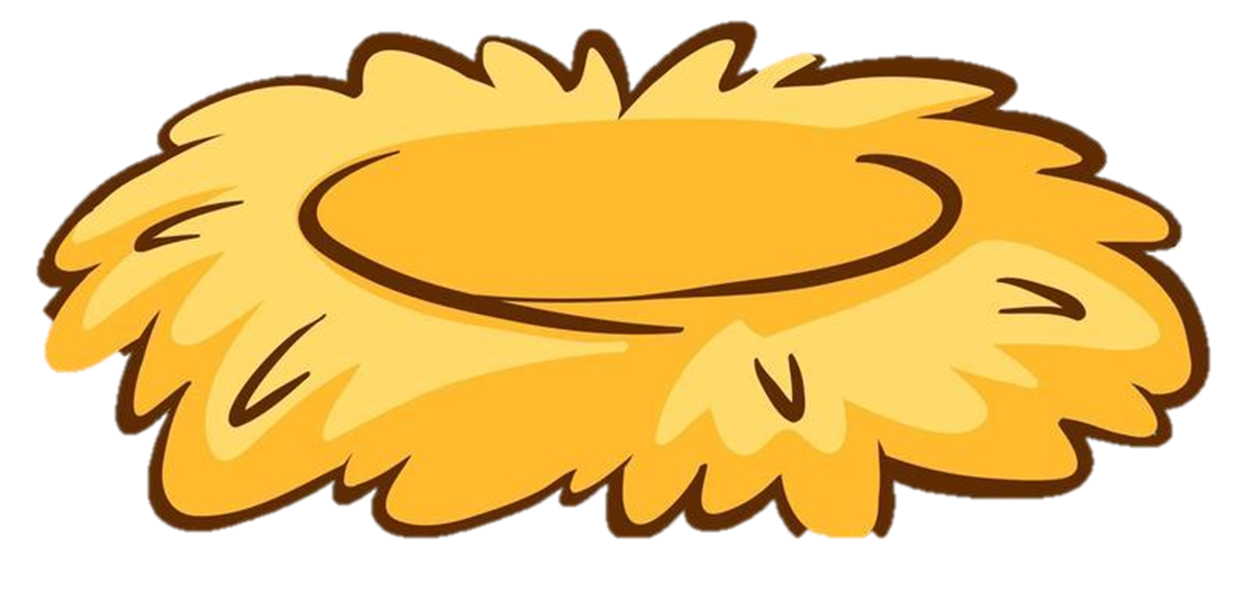 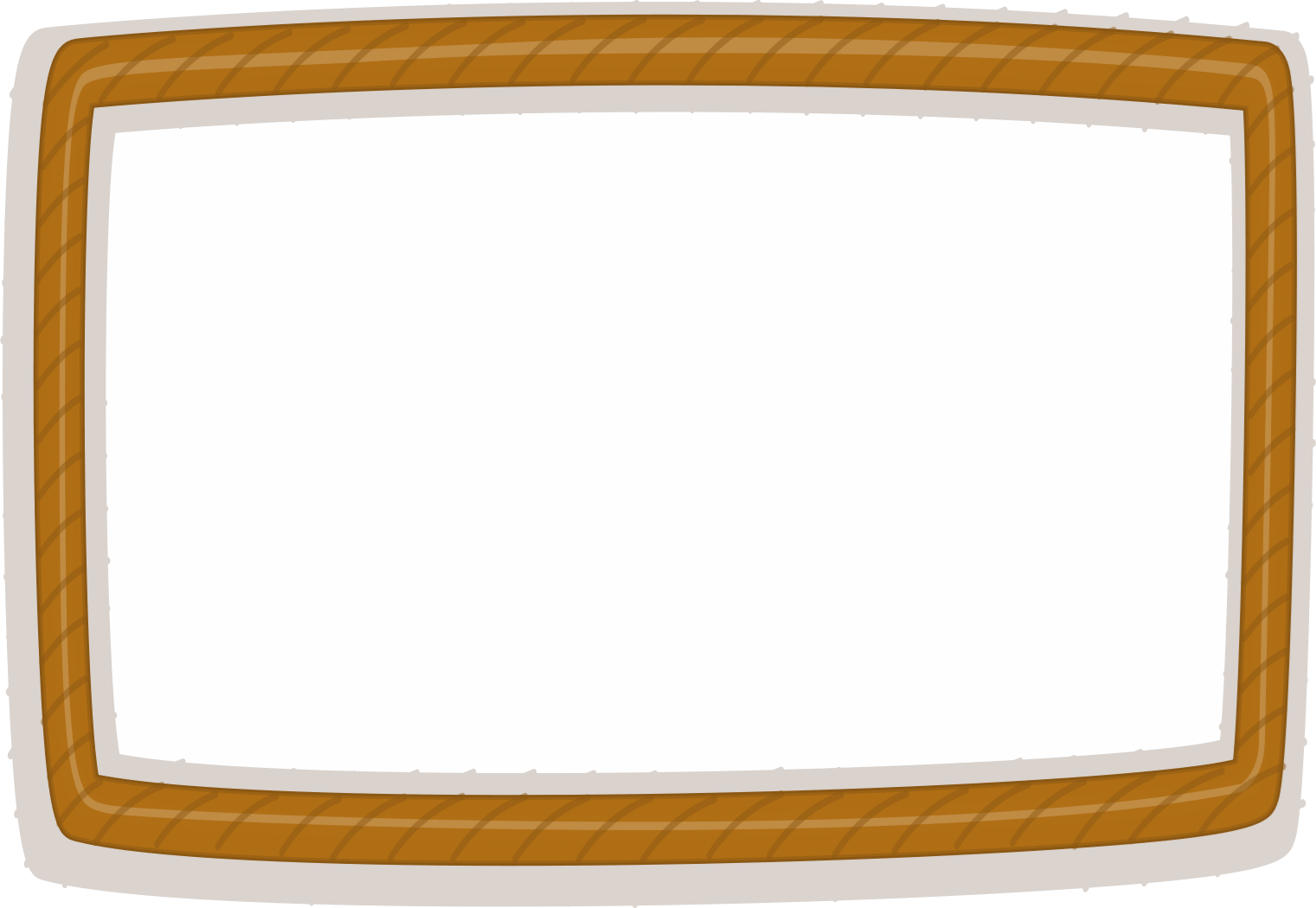 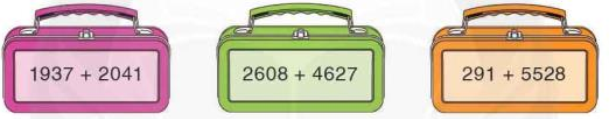 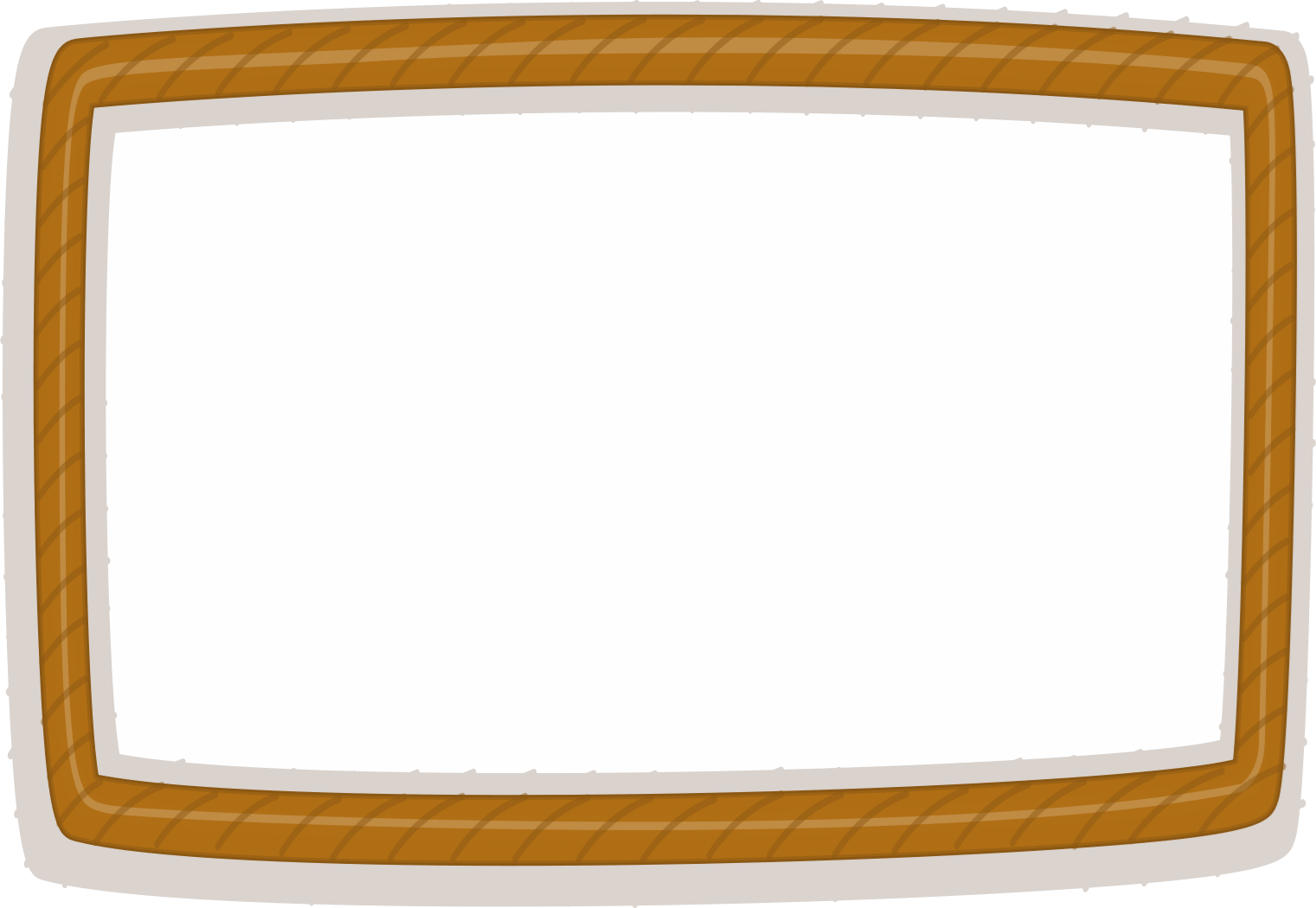 Bài 2: Đặt tính rồi tính
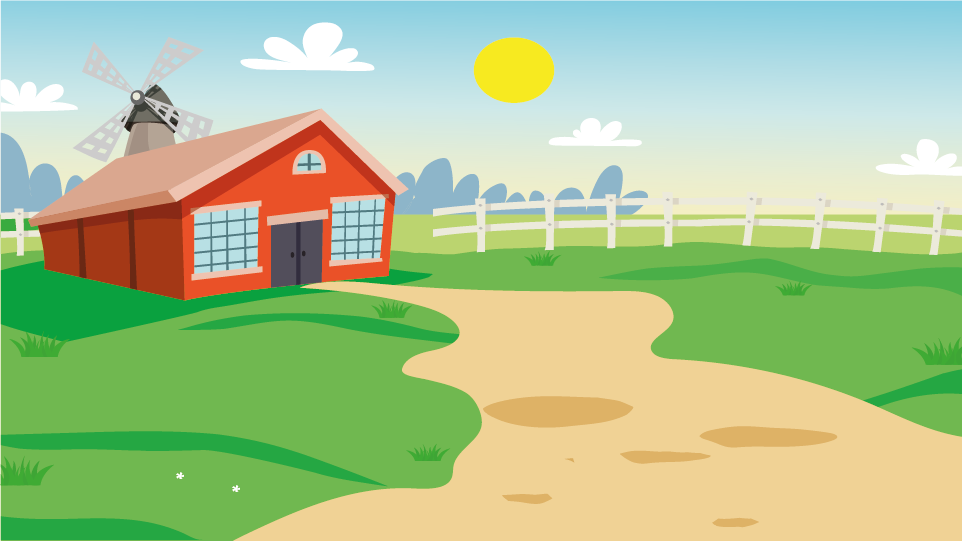 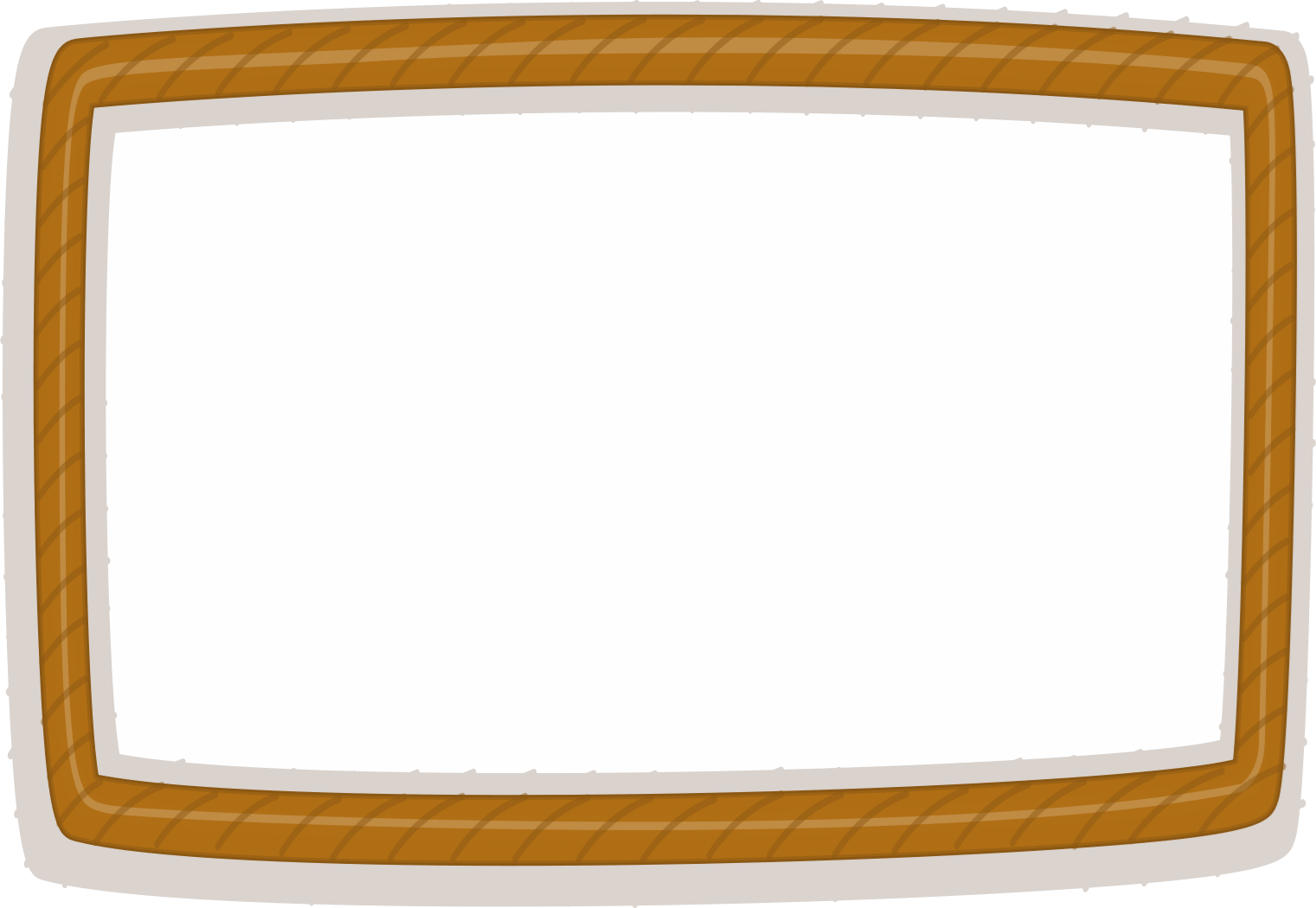 Yêu cầu bài toán là gì?
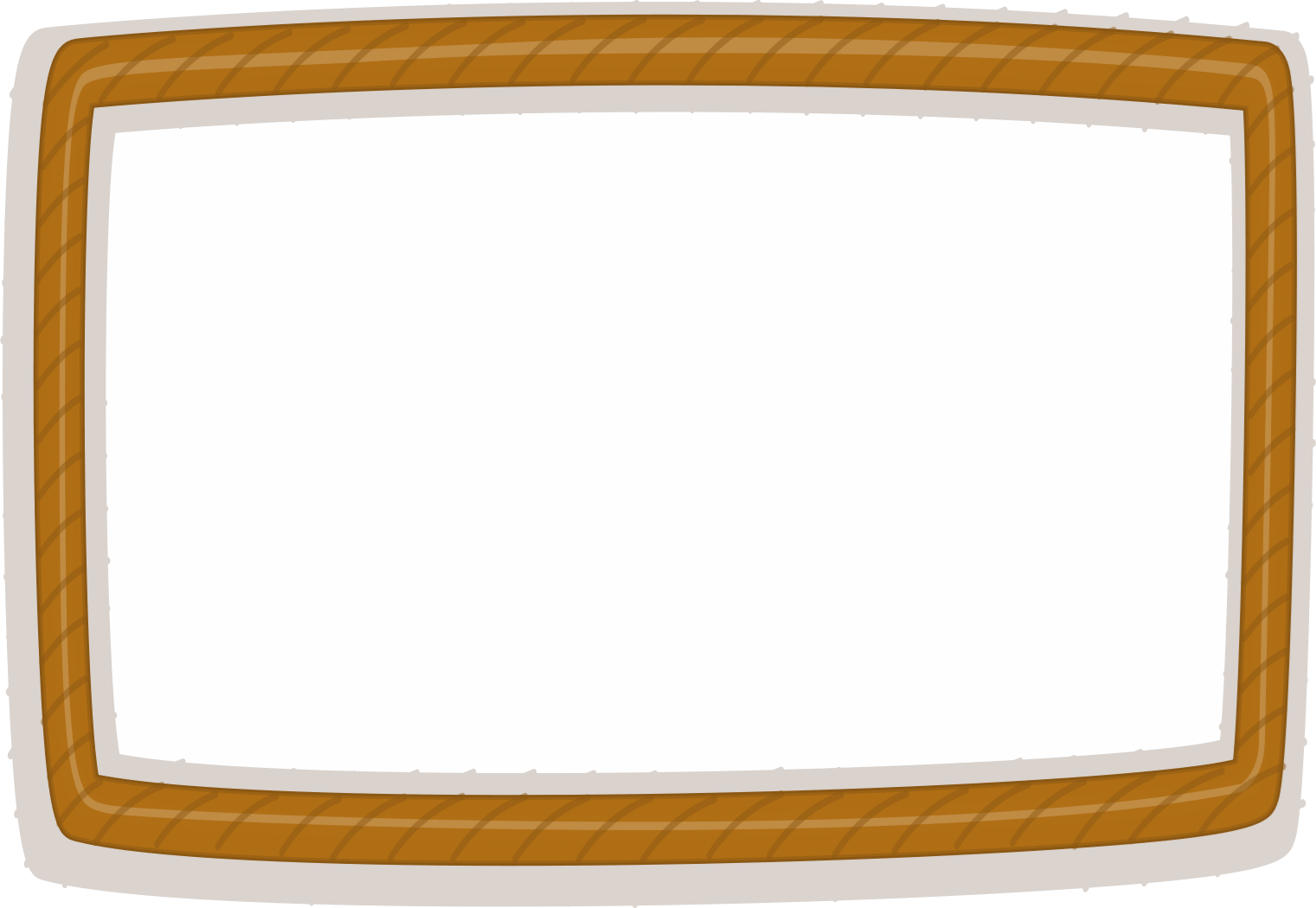 Đặt tính rồi tính
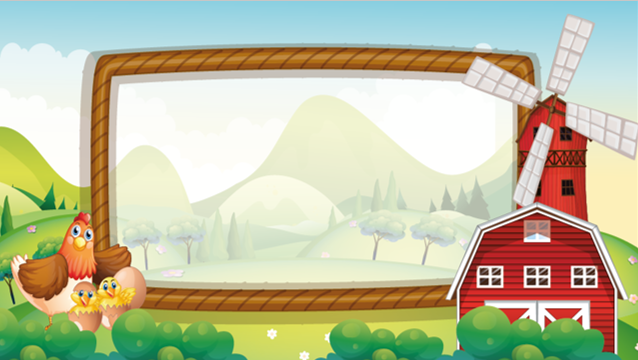 Bài 2: Đặt tính rồi tính
1 937
2 608
5 528
+
+
+
2 041
4 621
291
3 978
7 229
5 819
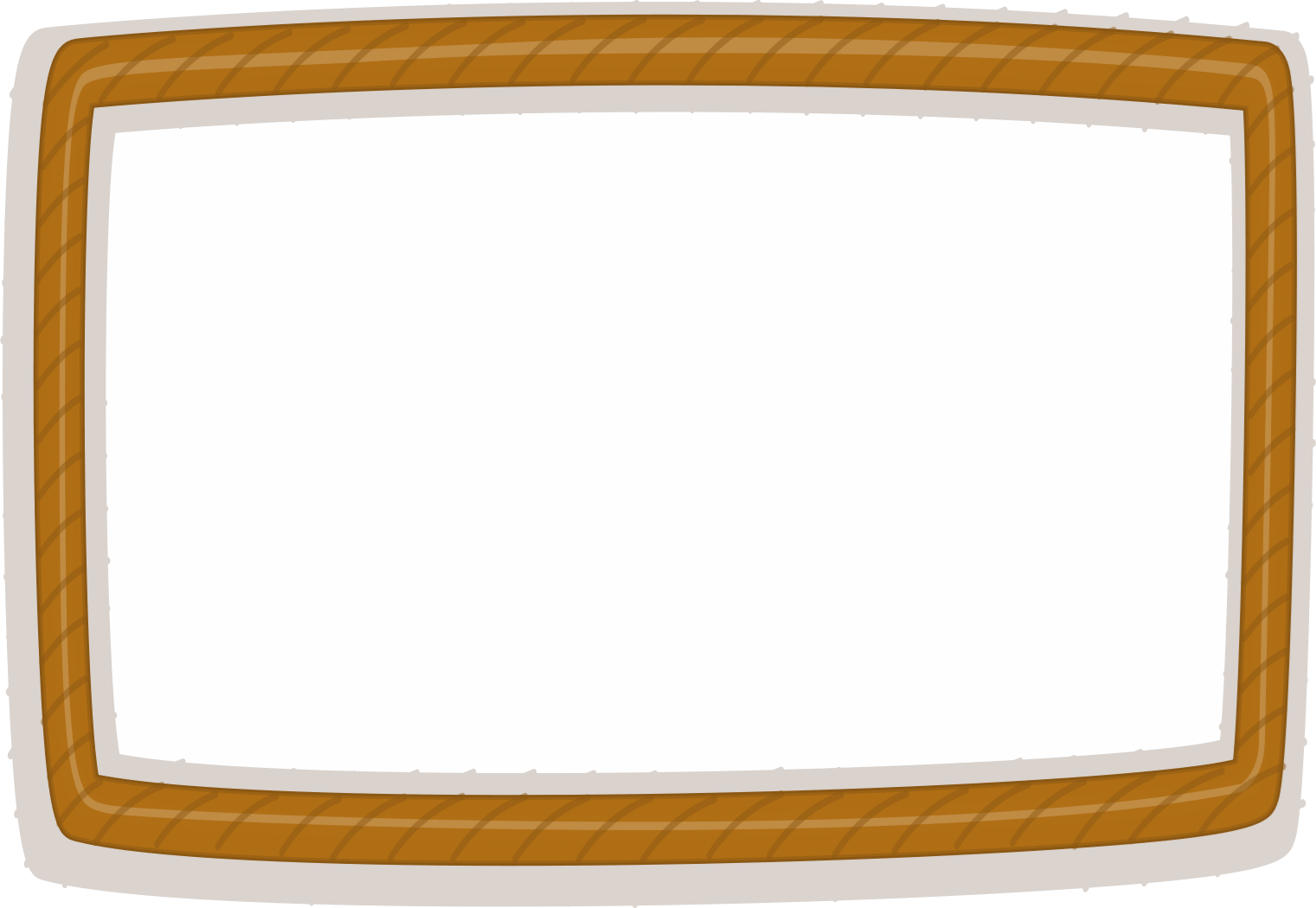 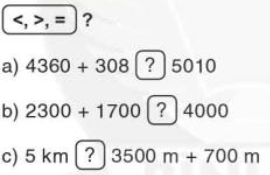 Bài 3 :
Thảo luận theo nhóm đôi thời gian 2 phút
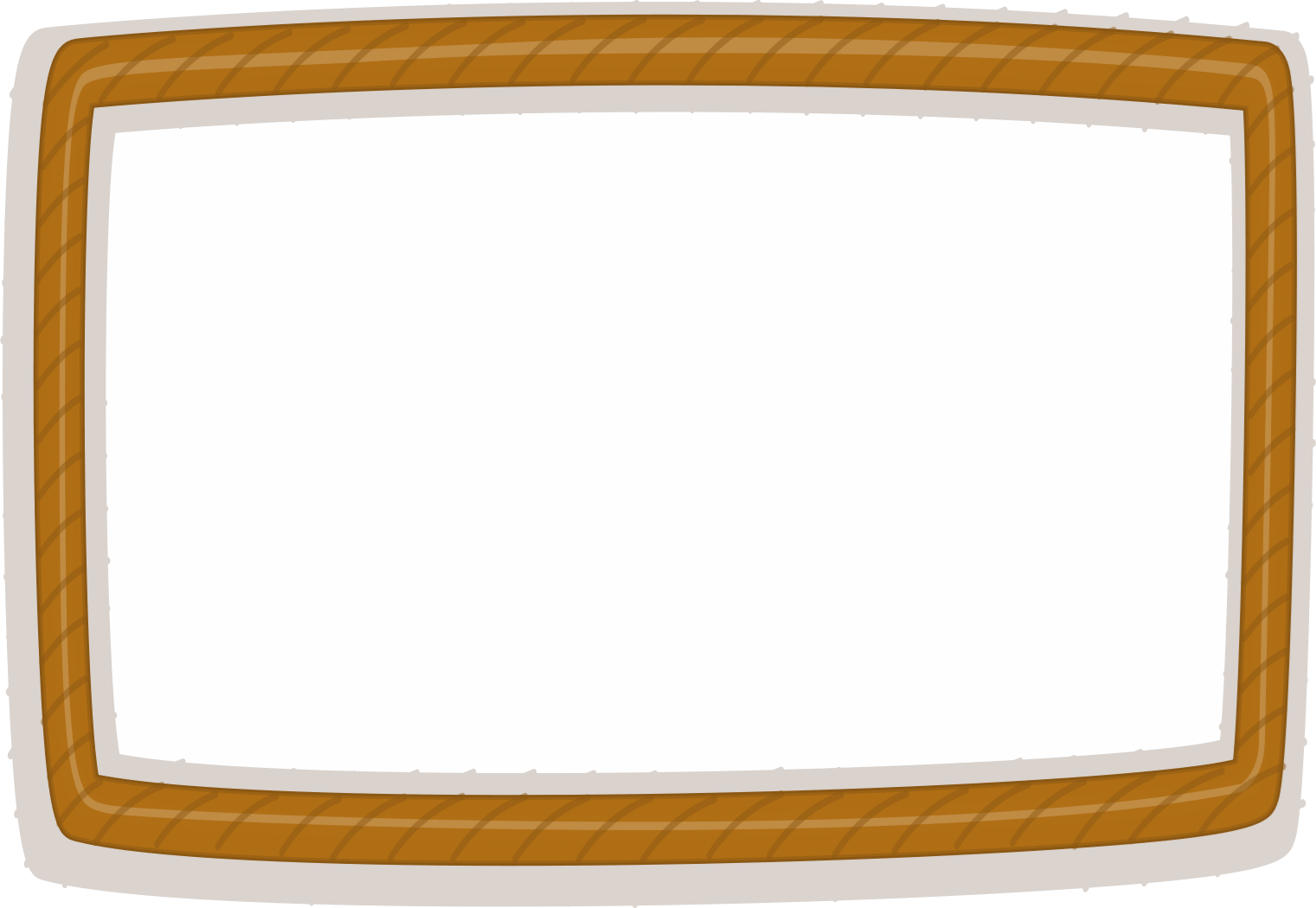 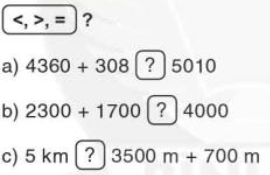 Bài 3 :
<
=
>
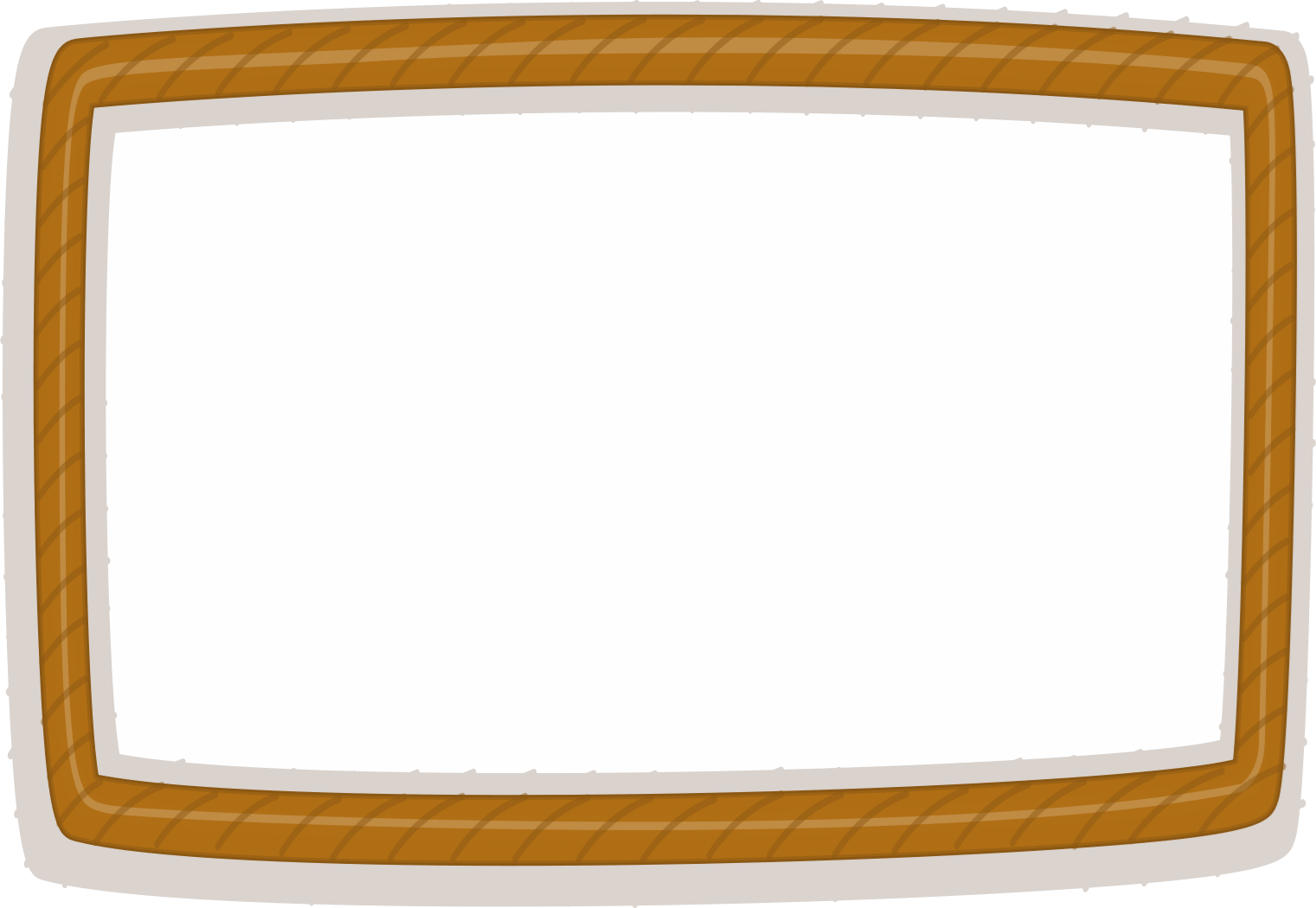 Bài 4: Con Voi cân nặng 2500kg, con Lợn cân nặng 80kg, con Trâu cân nặng 320kg. Hỏi cả 3 con vật cân nặng bao nhiêu ki-lô-gam?
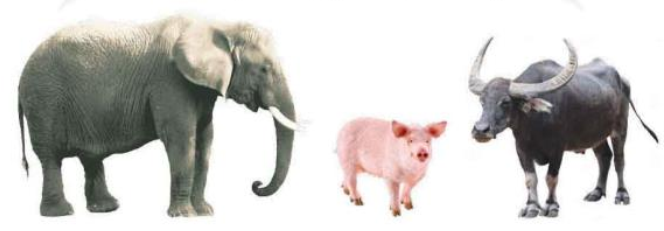 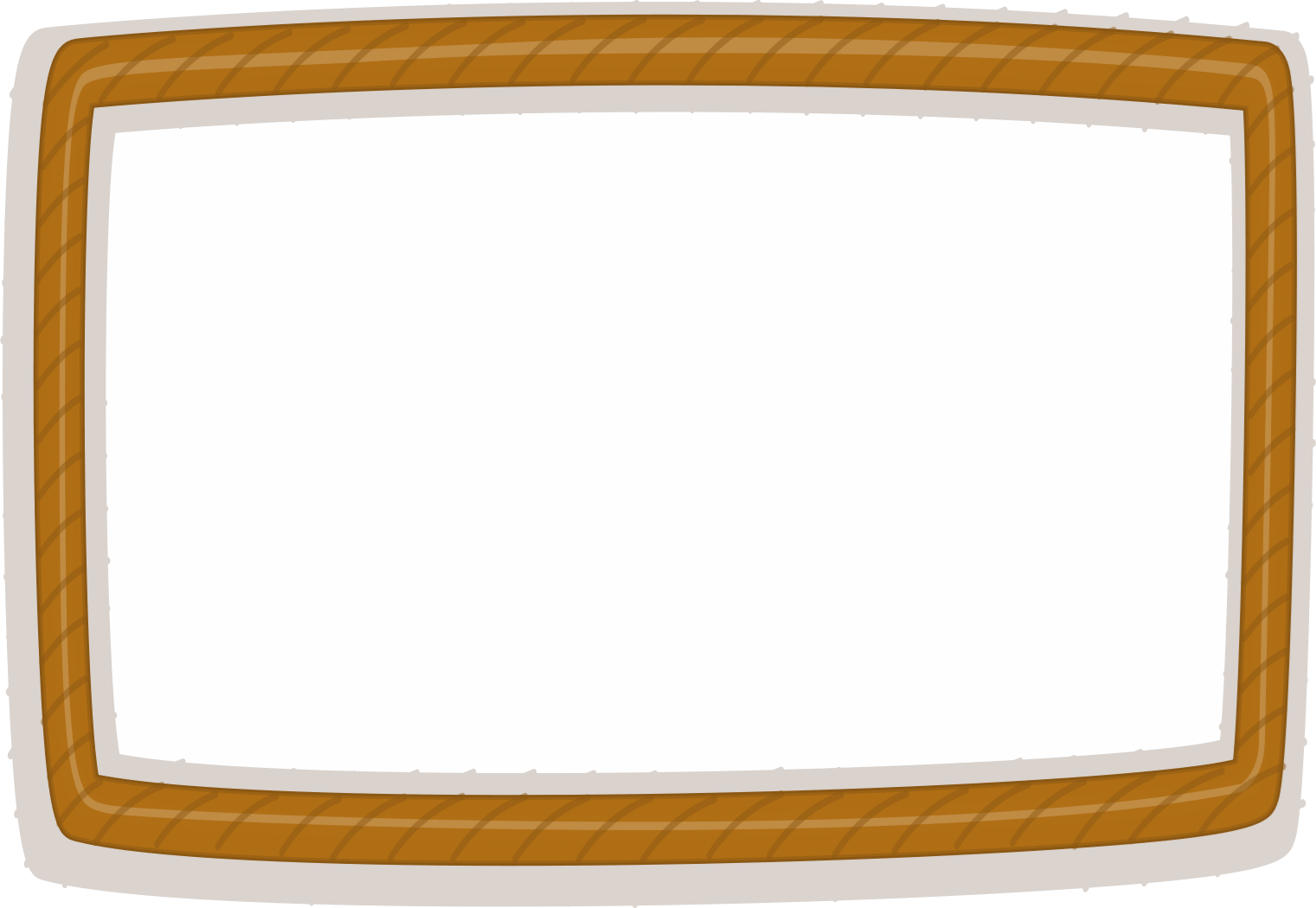 Bài 4: Con Voi cân nặng 2500kg, con Lợn cân nặng 80kg, con Trâu cân nặng 320kg. Hỏi cả 3 con vật cân nặng bao nhiêu ki-lô-gam?
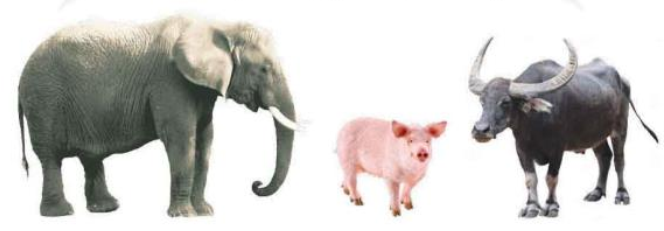 Yêu cầu bài toán hỏi điều gì?
Yêu cầu bài toán cho em biết điều gì?
Bài 4: Con Voi cân nặng 2500kg, con Lợn cân nặng 80kg, con Trâu cân nặng 320kg. Hỏi cả 3 con vật cân nặng bao nhiêu ki-lô-gam?
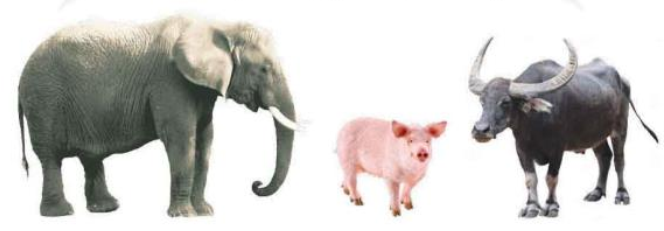 Tóm tắt: 
Con Voi: 2500 kg
Con Lợn: 80 kg
Con Trâu: 320 kg
Hỏi cả 3 con: …….kg?
Bài giải: 
Cả ba con vật cân nặng số Ki-lô-gam là:
2500 + 80 + 320 = 2900 (kg)
Đáp số: 2900 kg.
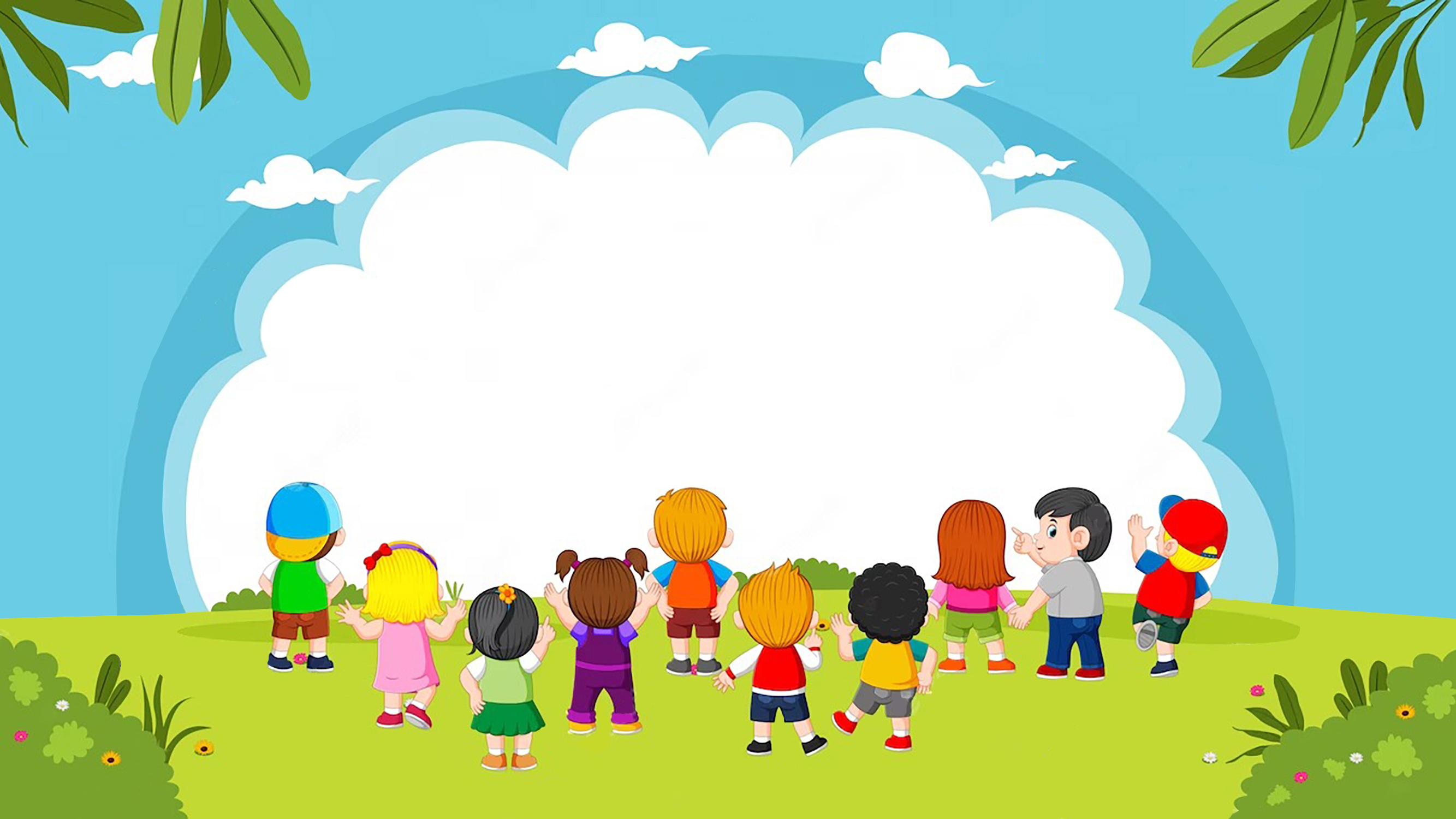 VẬN DỤNG
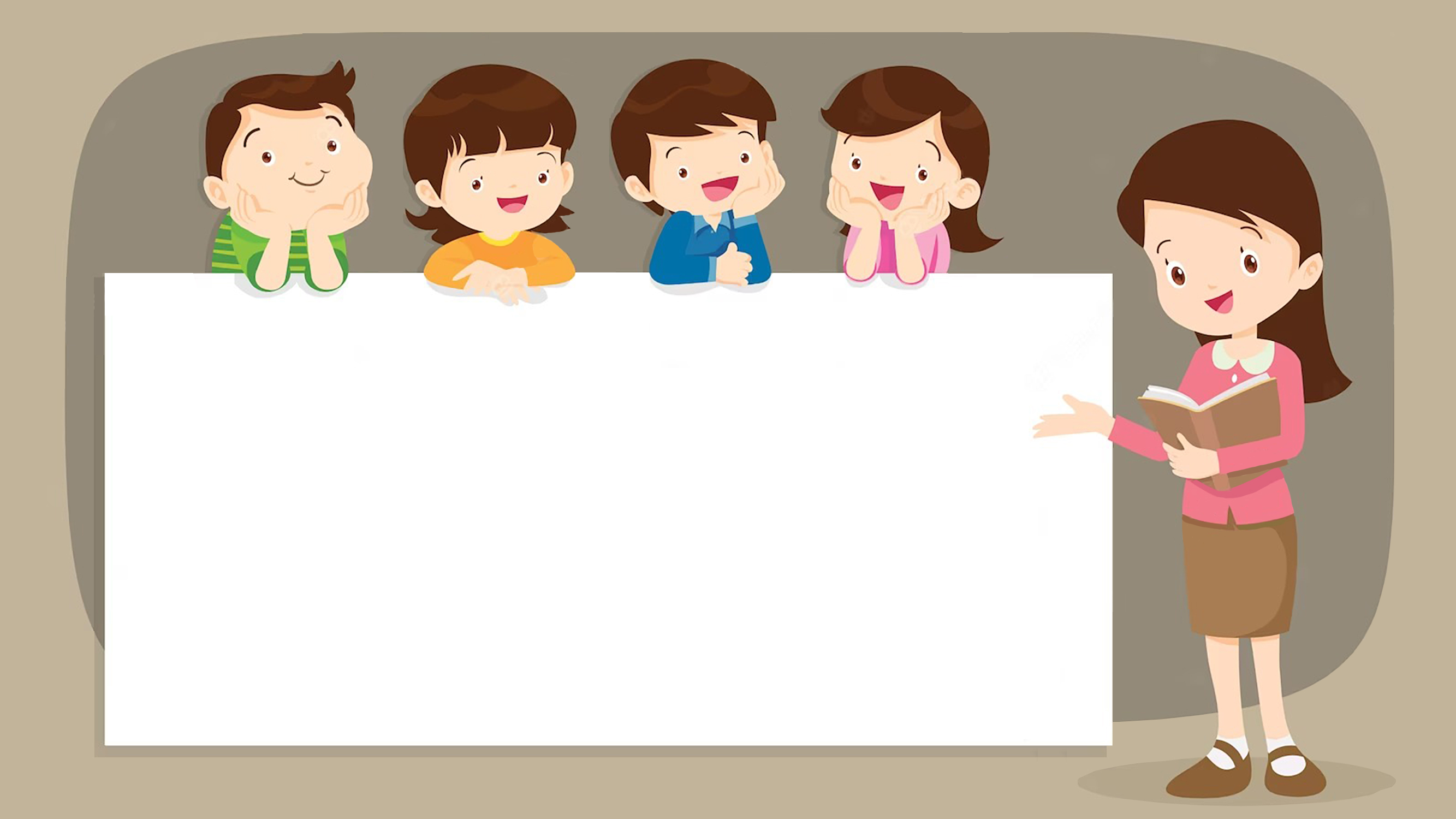 DẶN DÒ
1. 
2.
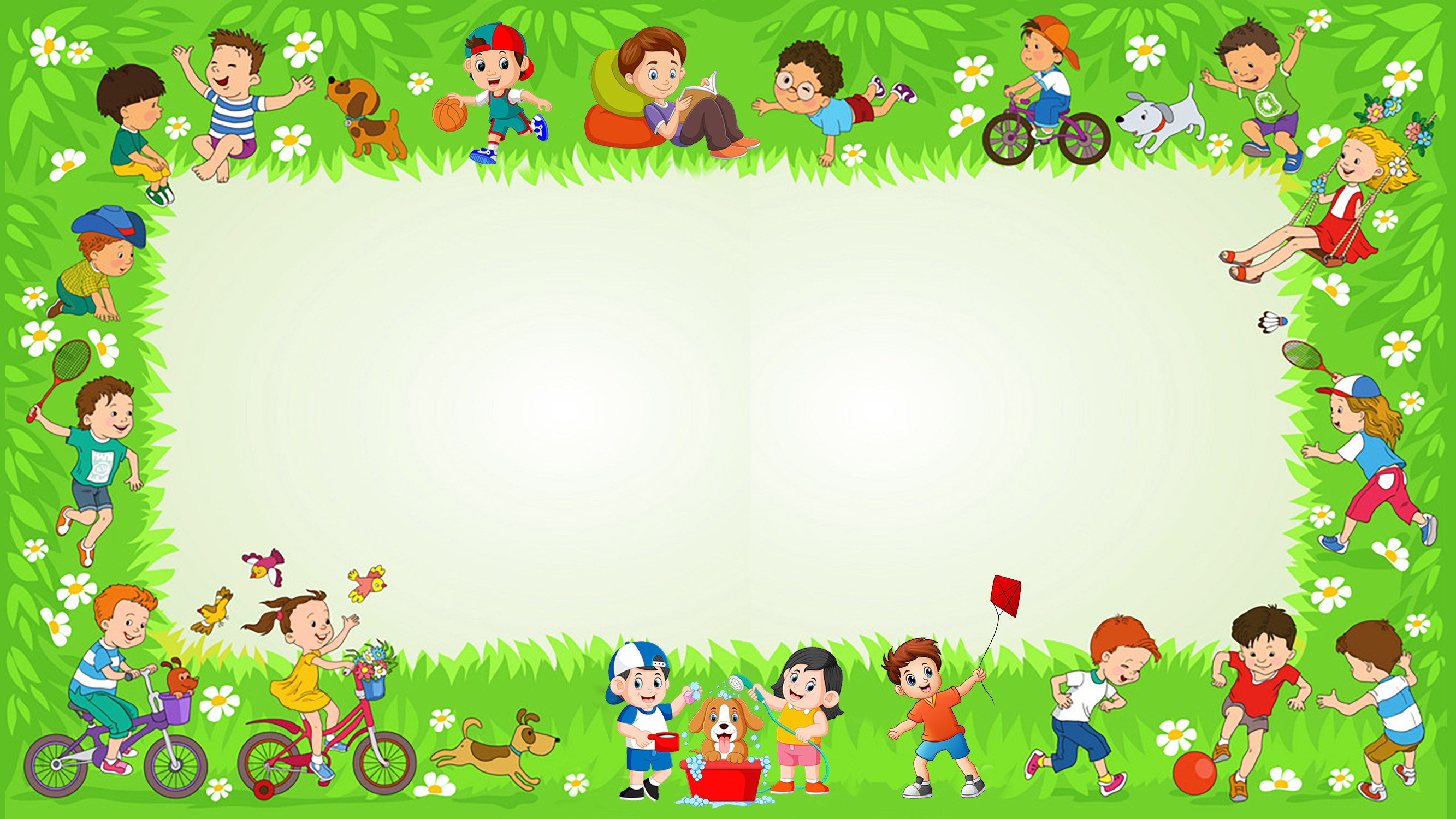 Chúc các emhọc tốt
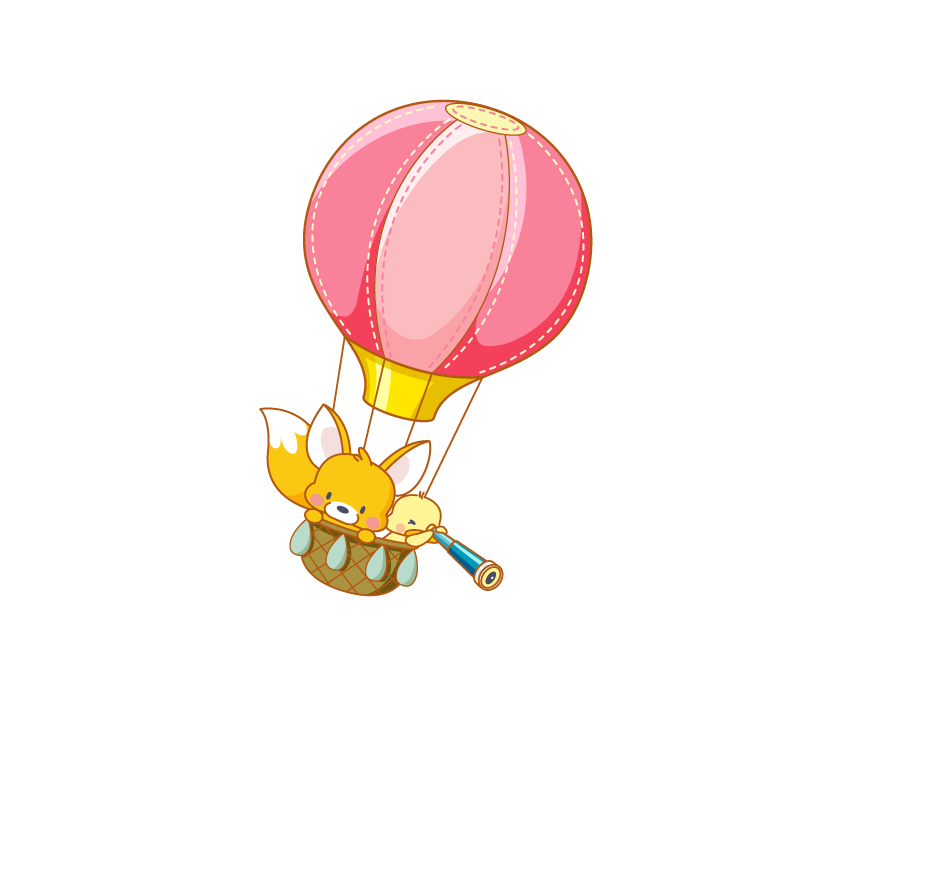 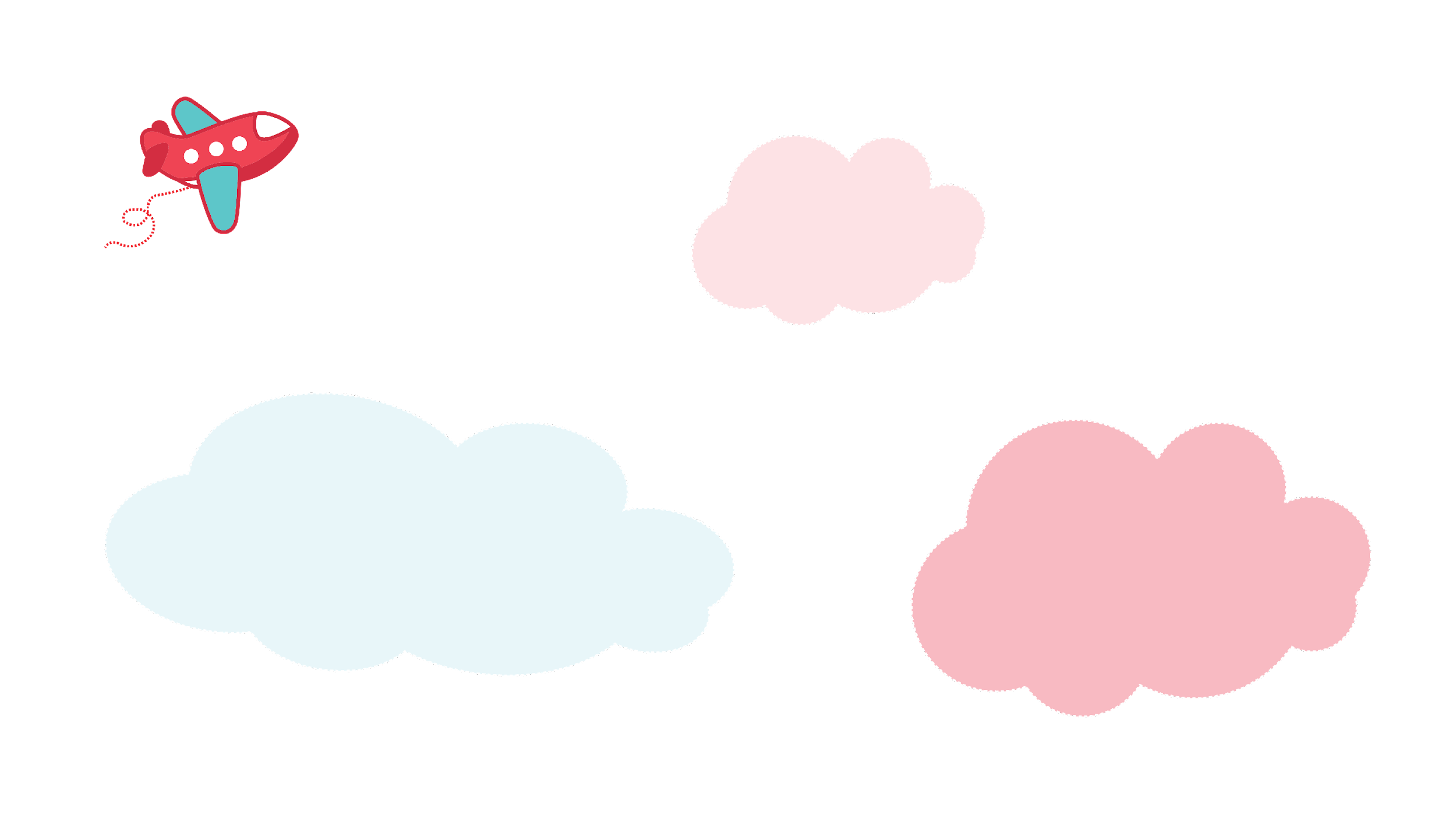 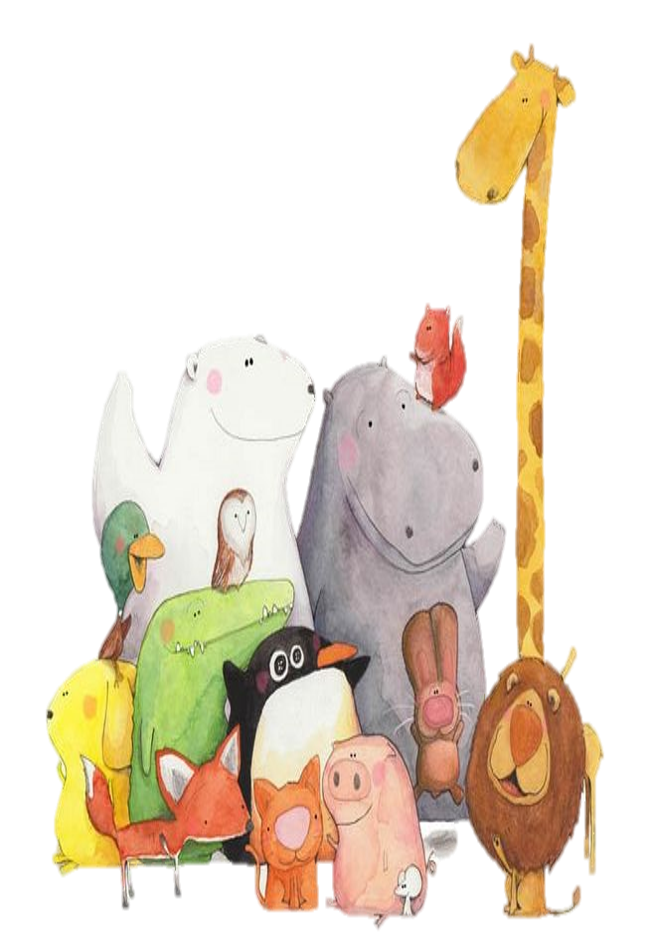 Tạm biệt các em!